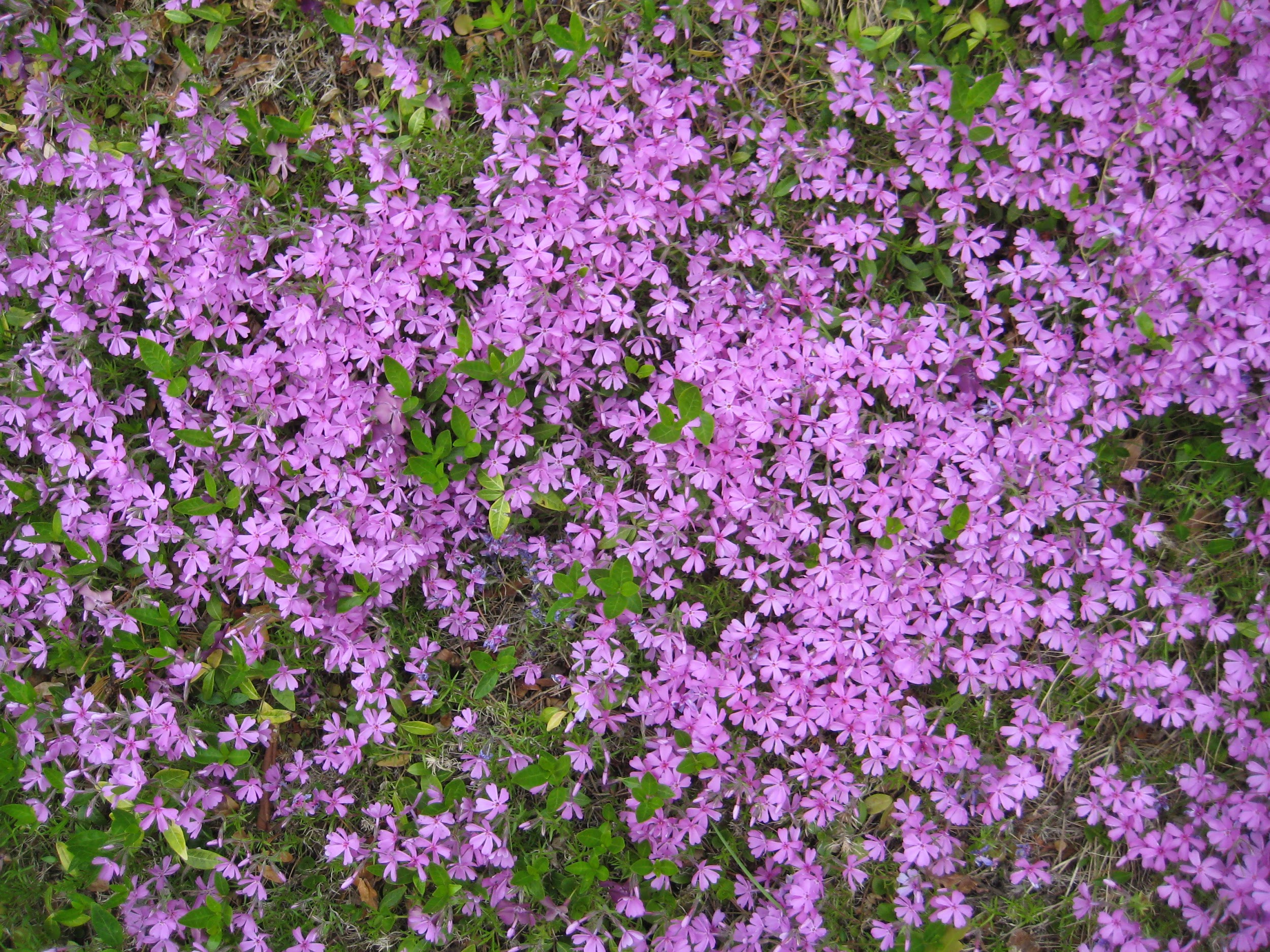 Kirjottuja kukkia
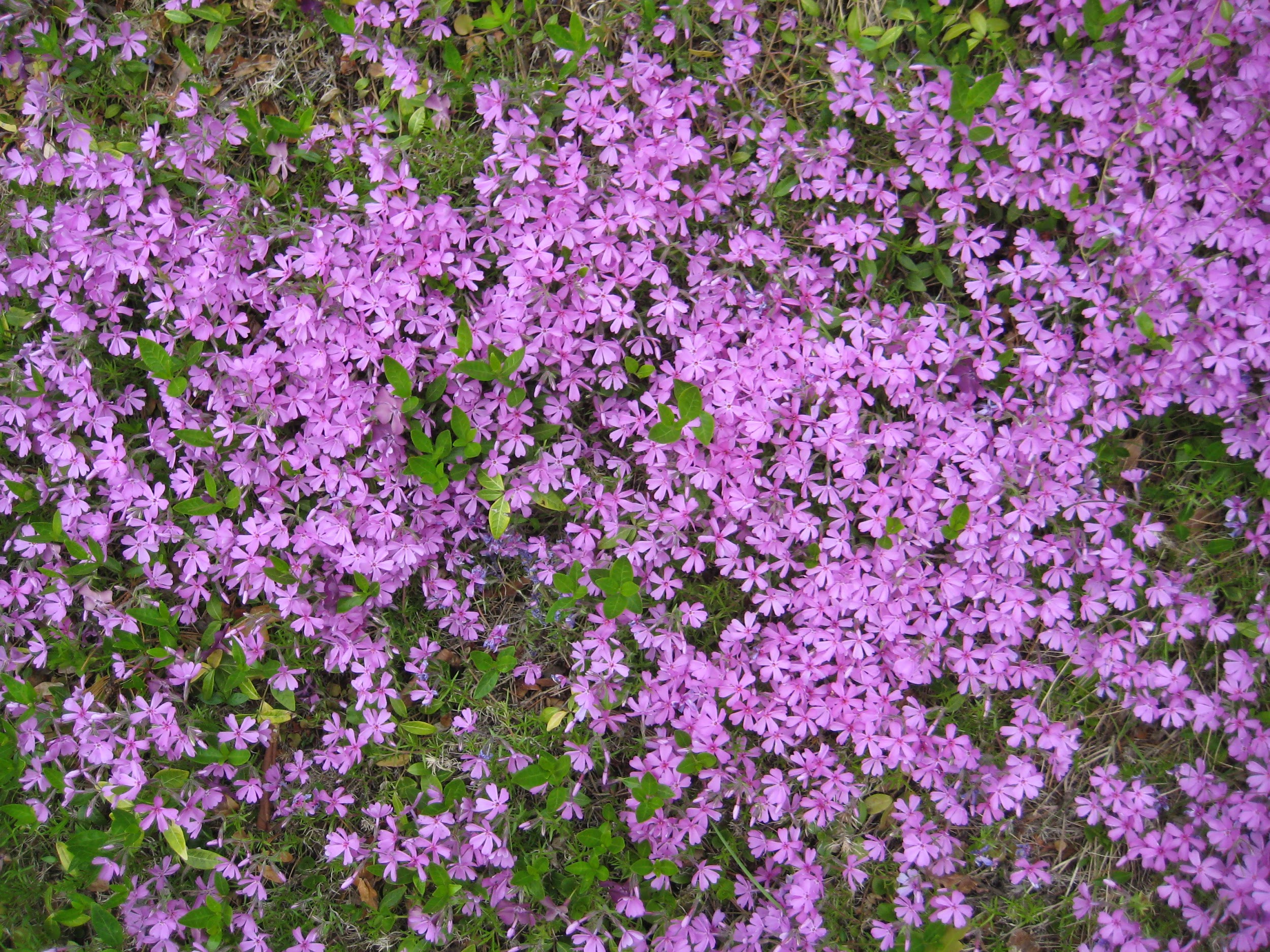 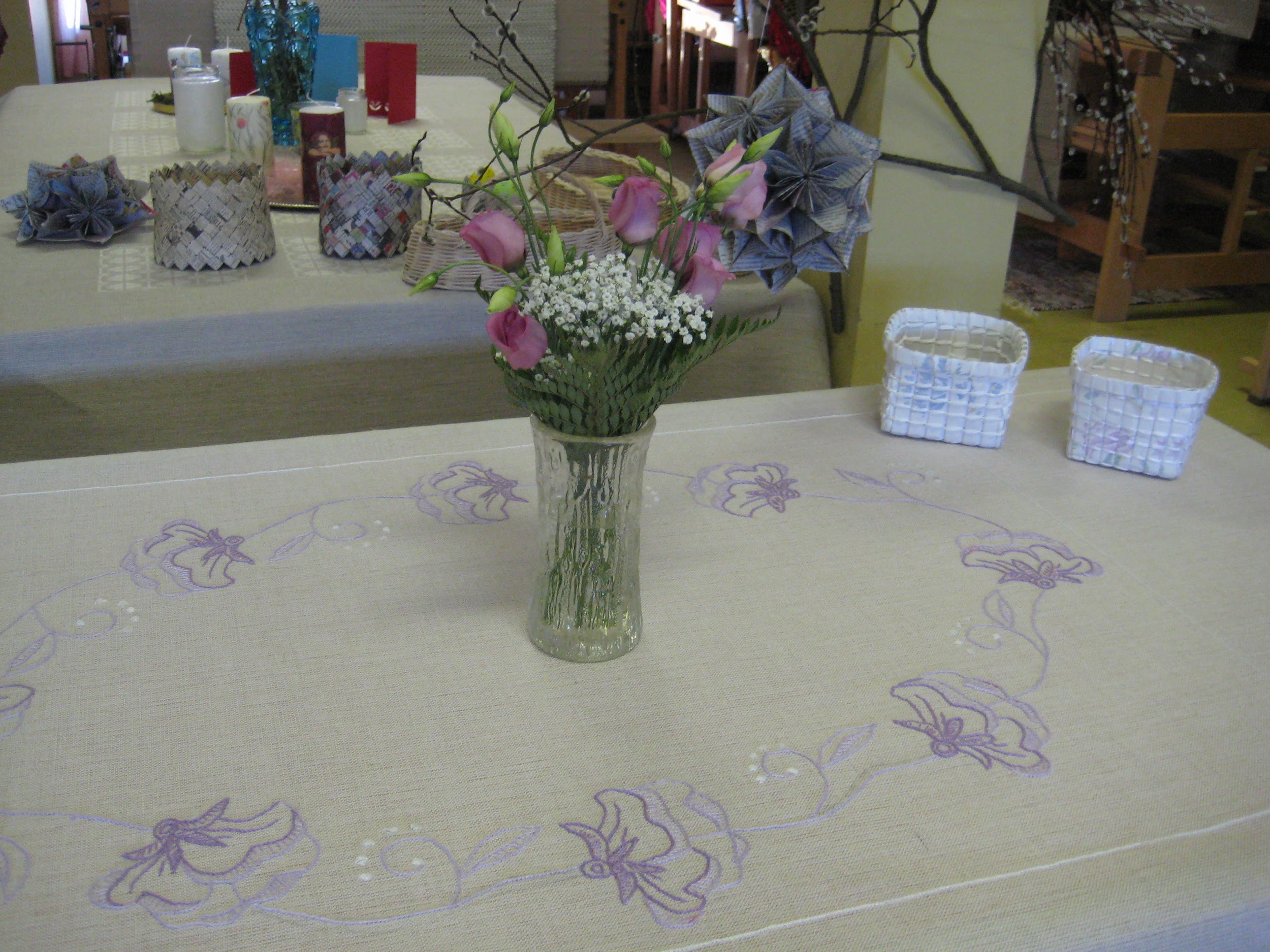 VARSIPISTOJA
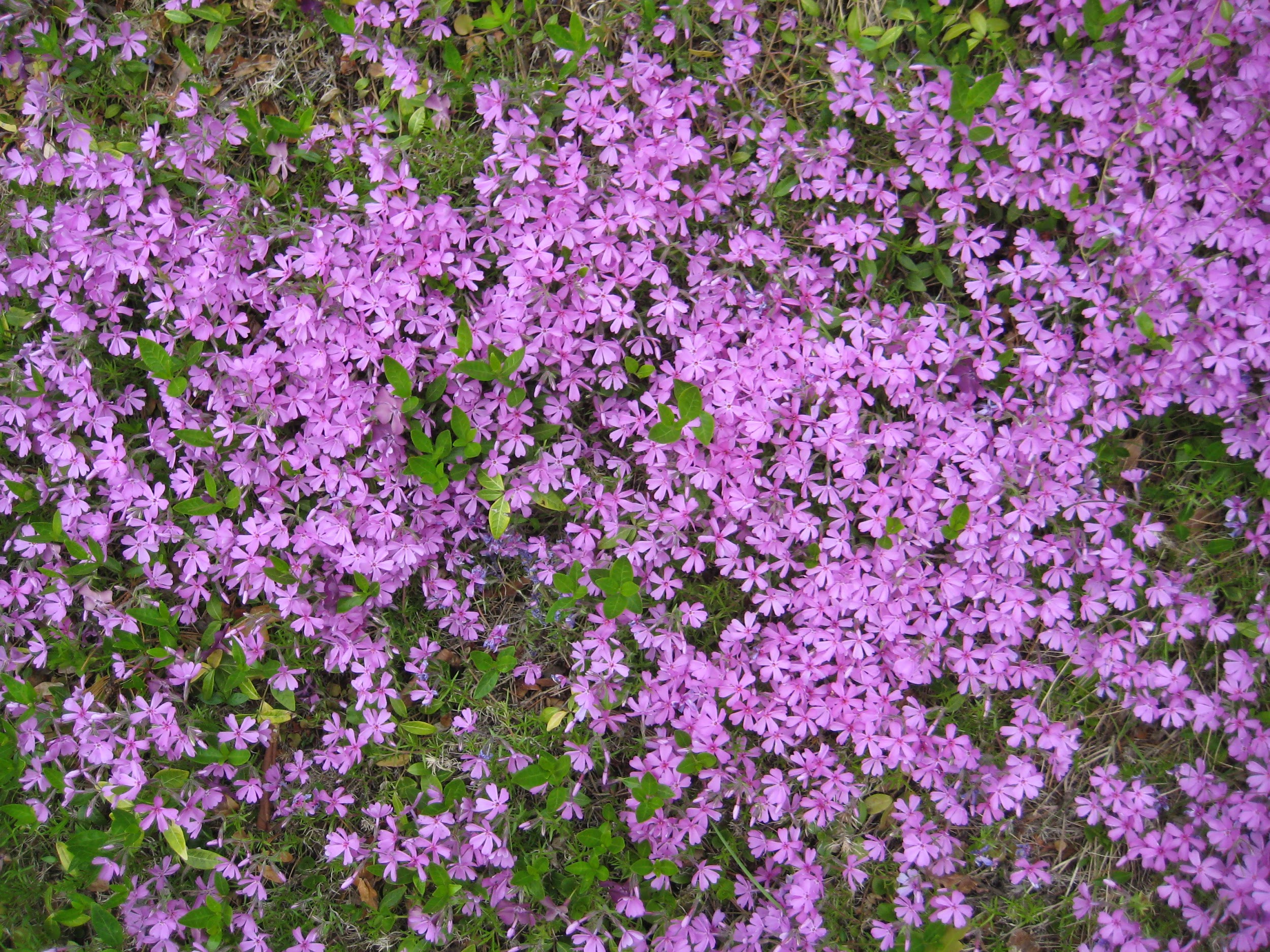 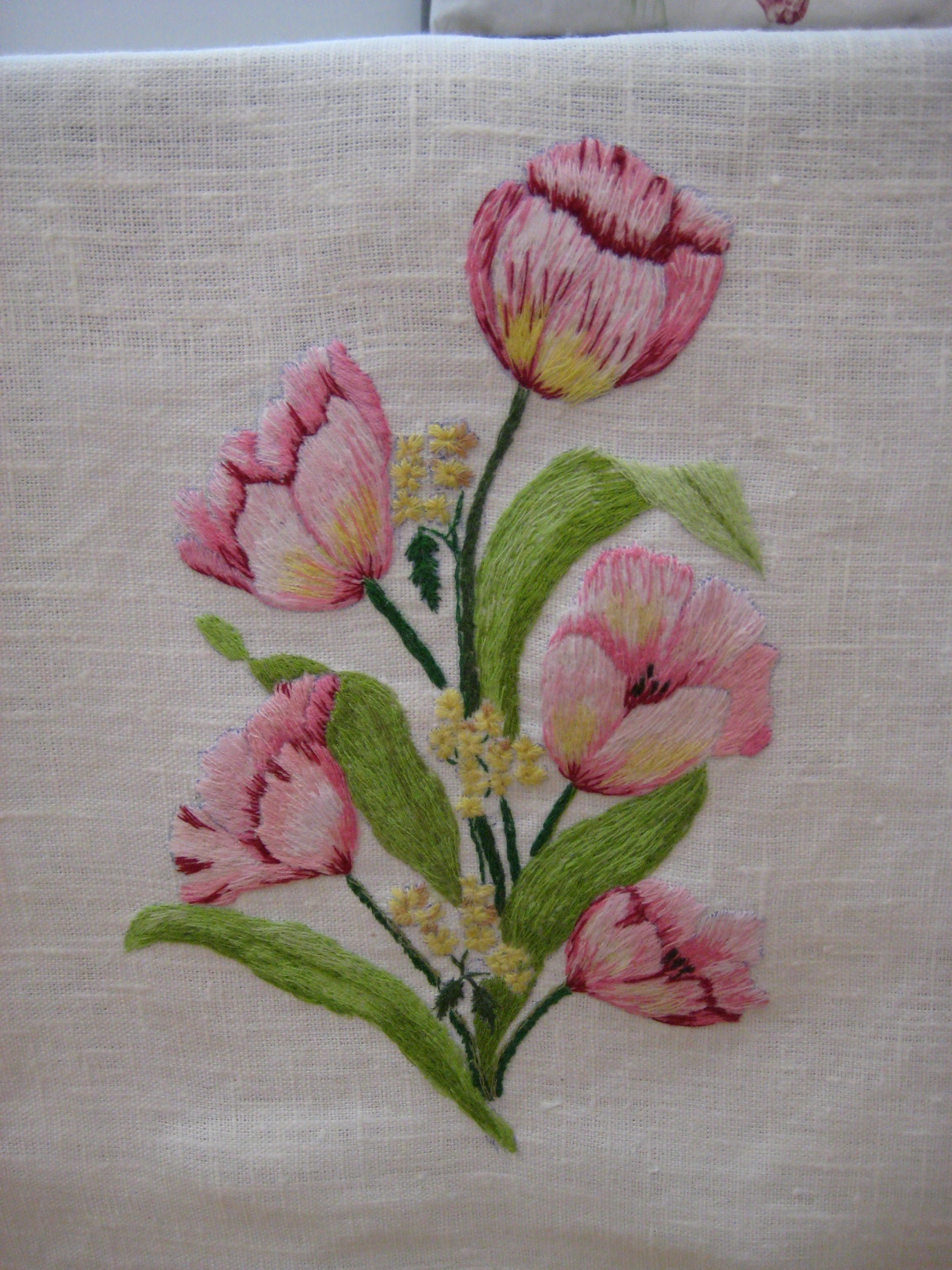 LAAKA- JA VARSIPISTOJA
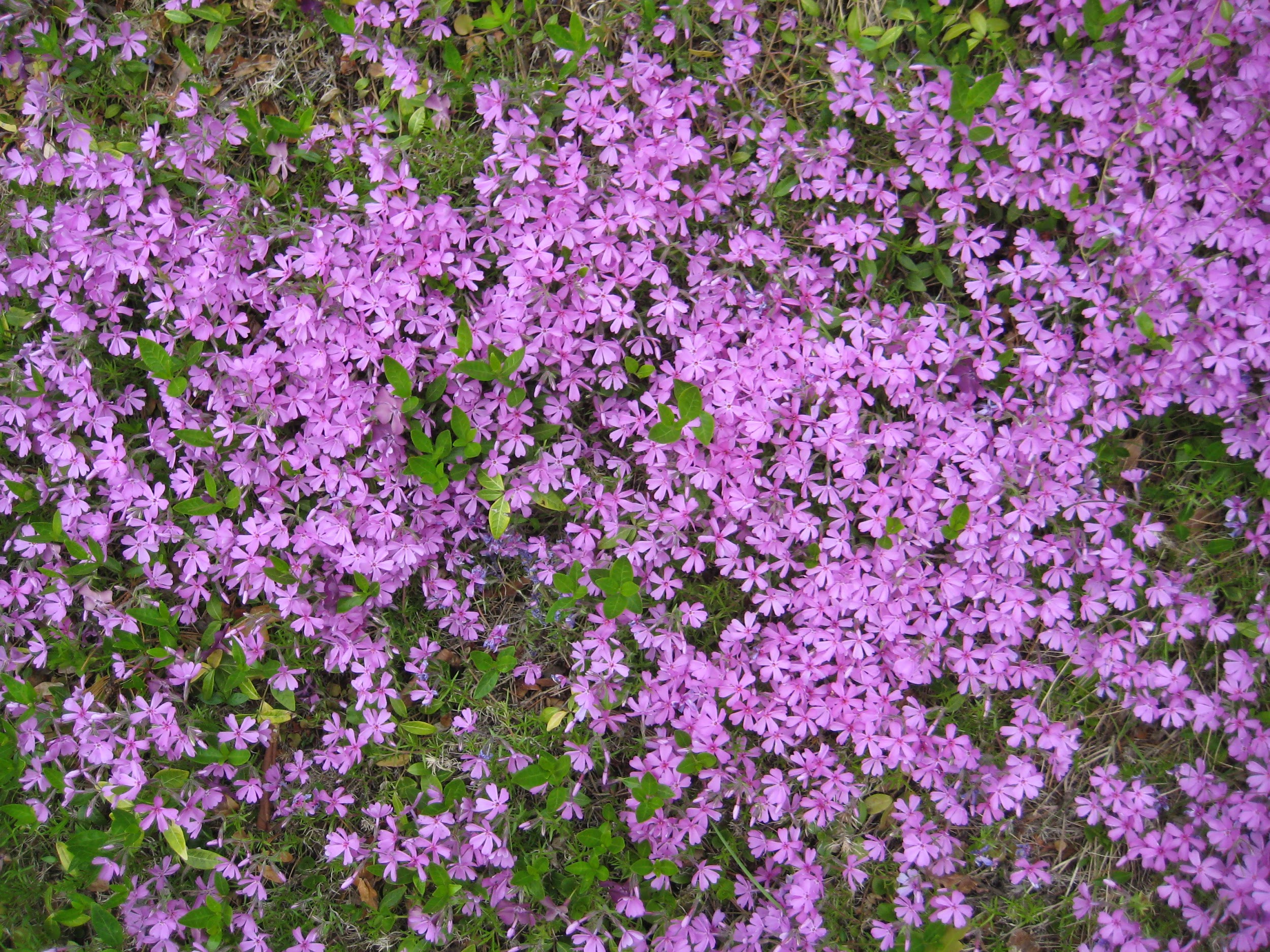 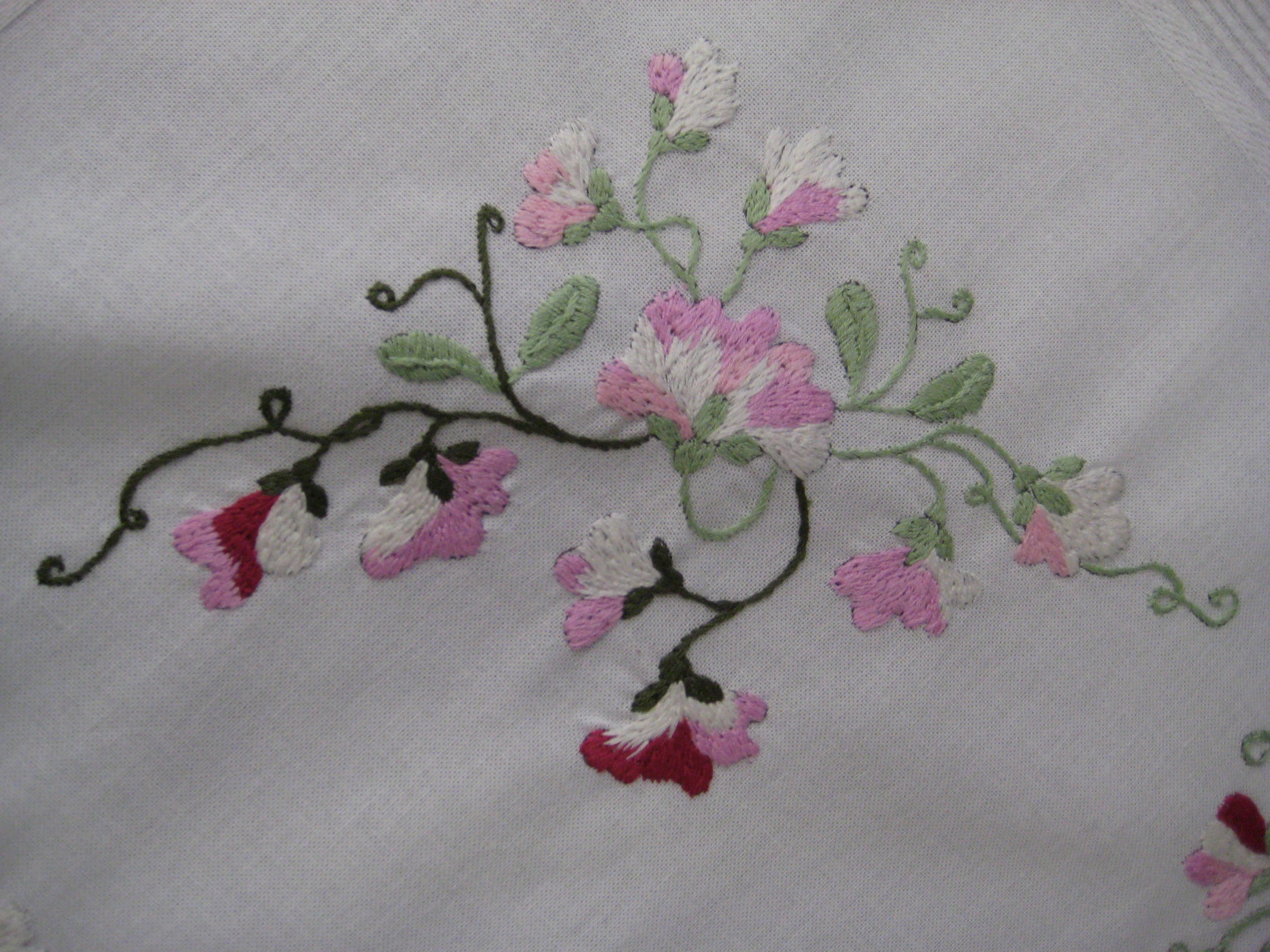 JUGENDIN KUKKA: LAAKA- JA VARSIPISTOT
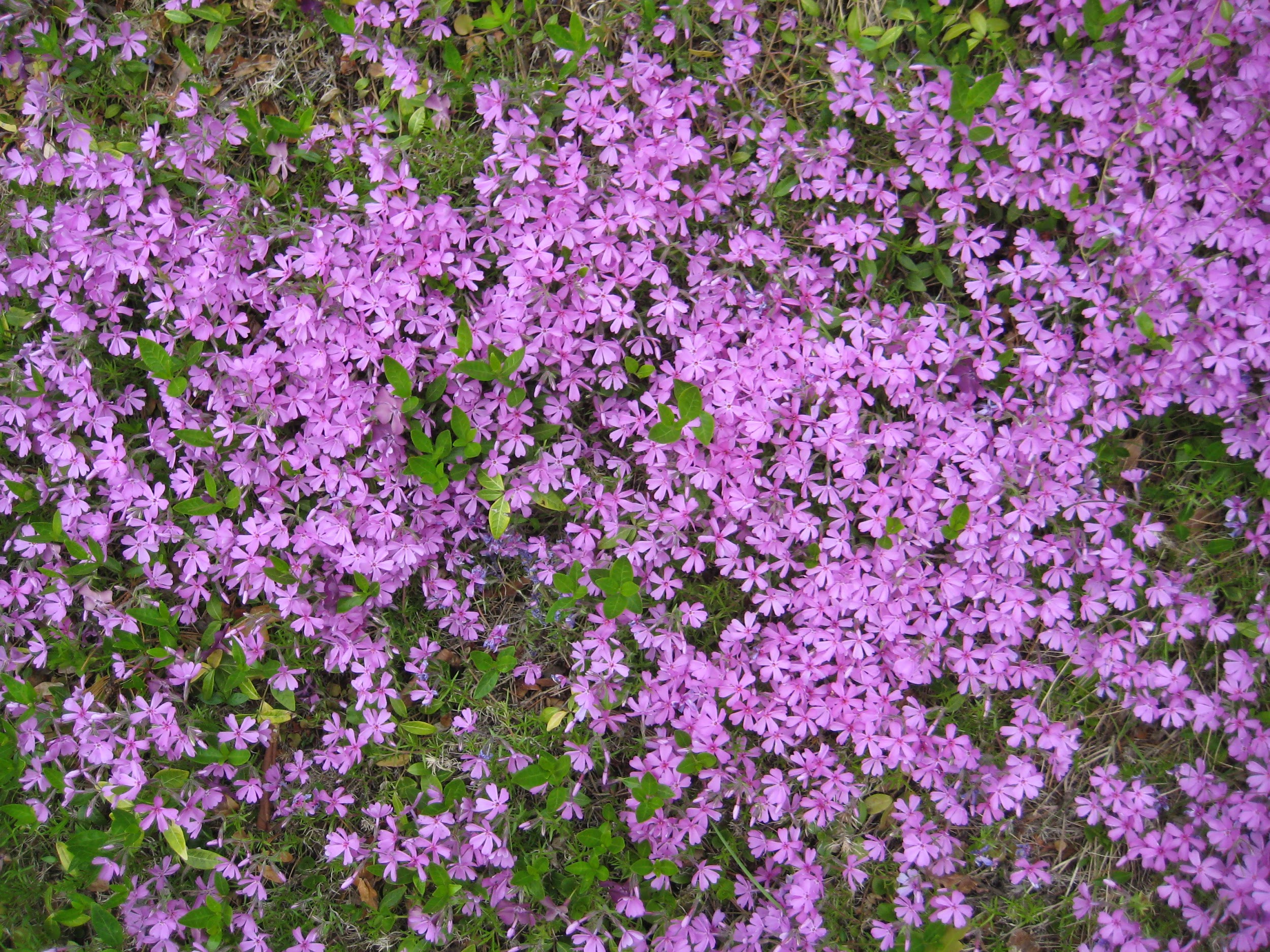 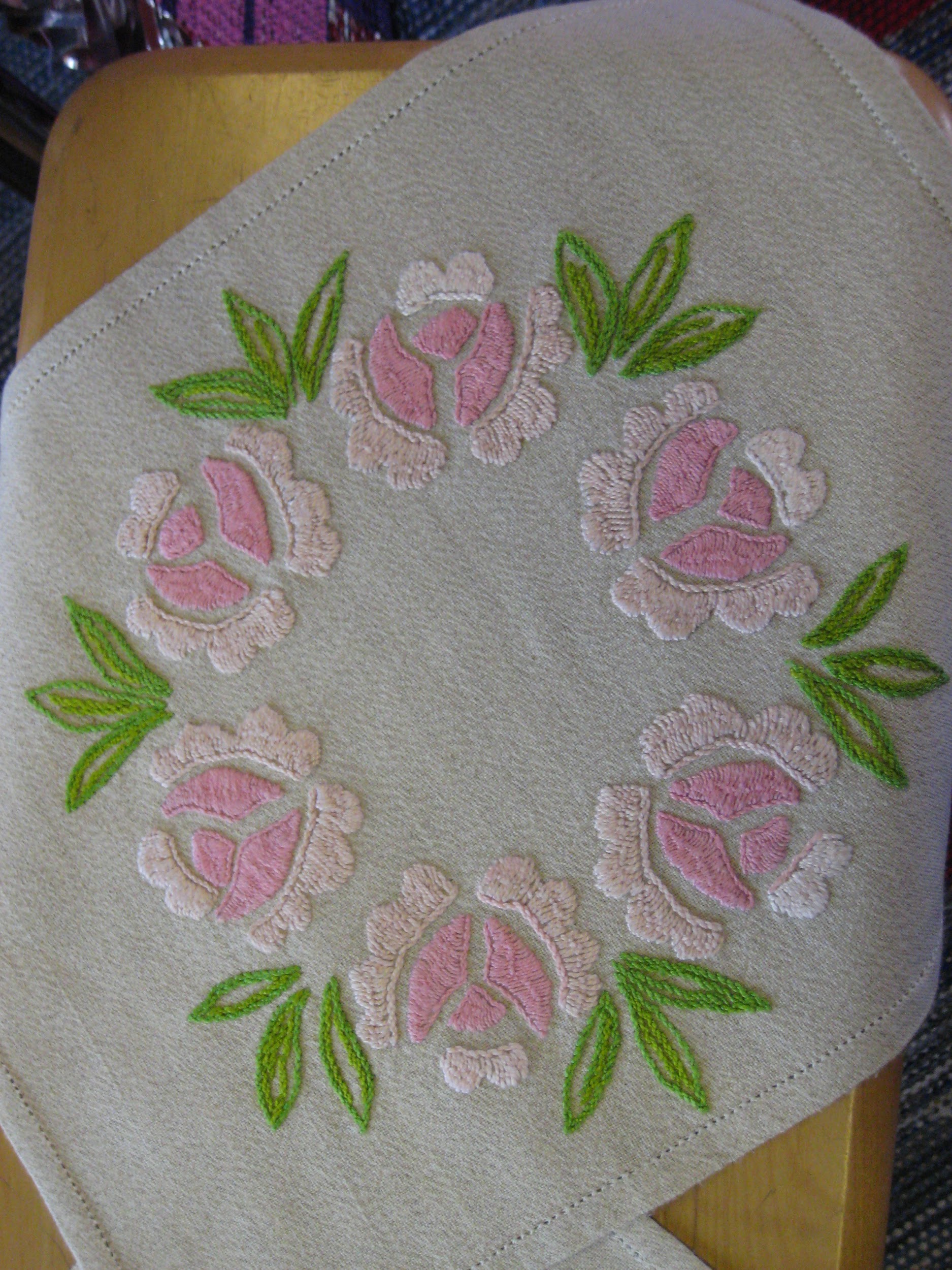 JUGEND-AJAN RUUSUJA
LAAKA- JA VARSIPISTOT